Lab / Pathology Managers Meeting
August 2018
Patient and Family Promise
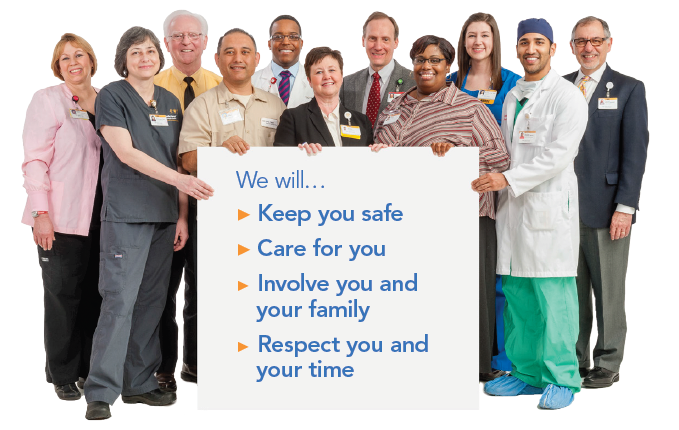 Top RL6 by Category
Labeling RL6s
Safety Focus of the Month August 2018: ARCC
Measured way to escalate safety concerns to helpprevent safety events
Use the lightest touch possible
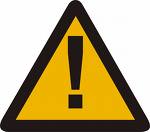 Ask a Question
Make a Request
Voice a Concern
Use Chain of Command
If no success…
Key phrase: “I have a concern.”